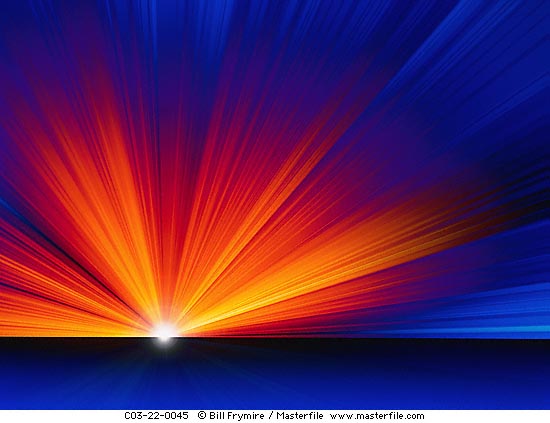 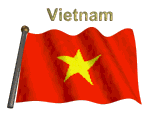 DẠY TỐT
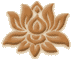 HỌC TỐT
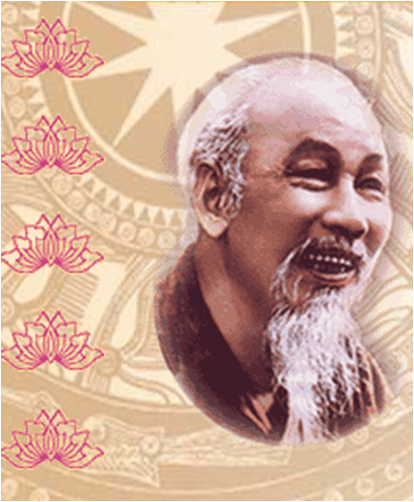 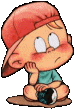 KIỂM TRA BÀI CŨ
Câu 1. Trái đất là gì?
Câu 2. Mặt trăng là gì?
Vệ tinh của Mặt Trời
Hành tinh của Mặt Trời
A
A
Hành tinh của Mặt Trời
B
Vệ tinh của Mặt Trời
B
Hành tinh của Mặt Trăng
C
Vệ tinh của Trái Đất
C
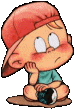 Tự nhiên & xã hội
Bài 63: NGÀY VÀ ĐÊM 
TRÊN TRÁI ĐẤT
Quan sát tranh theo cặp
Hoạt động 1:
BÀI 63: NGÀY VÀ ĐÊM TRÊN TRÁI ĐẤT
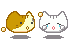 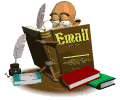 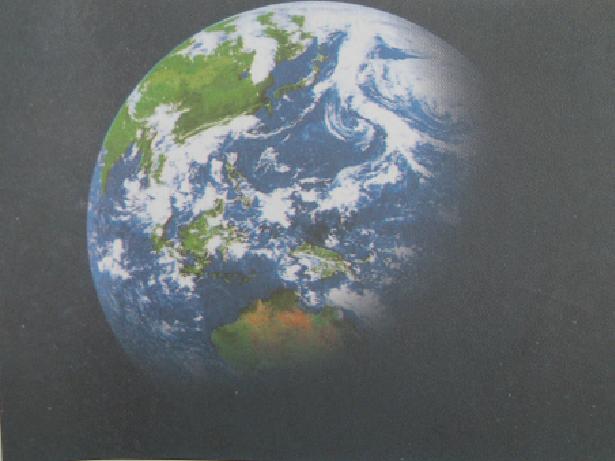 Quan sát tranh theo cặp
Hoạt động 1:
BÀI 63: NGÀY VÀ ĐÊM TRÊN TRÁI ĐẤT
Câu 1: Tại sao bóng đèn không chiếu sáng 
được toàn bộ bề mặt quả địa cầu?
Câu 2: Khoảng thời gian phần Trái Đất được
 Mặt Trời chiếu sáng gọi là gì?
Câu 3: Khoảng thời gian phần Trái Đất không
được Mặt Trời chiếu sáng gọi là gì?
Quan sát tranh theo cặp
Hoạt động 1:
BÀI 63: NGÀY VÀ ĐÊM TRÊN TRÁI ĐẤT
Câu 1: Tại sao bóng đèn không chiếu sáng 
được bề mặt mô hình quả địa cầu?
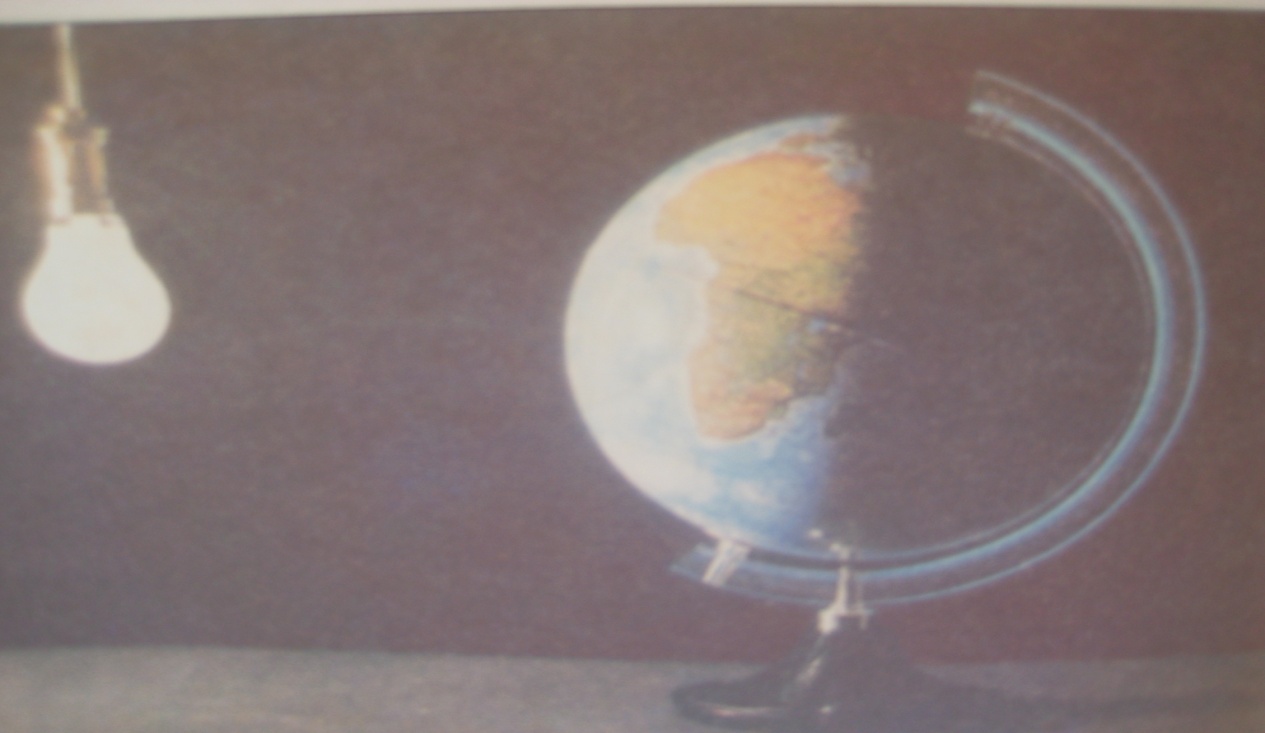 Vì mô hình Trái Đất hình cầu 
nên bóng đèn chỉ chiếu sáng
 được một phần.
Quan sát tranh theo cặp
Hoạt động 1:
BÀI 63: NGÀY VÀ ĐÊM TRÊN TRÁI ĐẤT
Câu 2: Khoảng thời gian phần Trái Đất được
 Mặt Trời chiếu sáng gọi là gì?
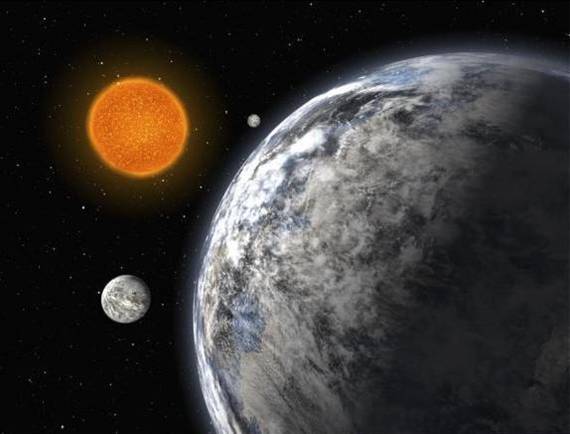 Khoảng thời gian phần
 Trái Đất được Mặt Trời
 chiếu sáng là ban ngày.
Ban ngày
Quan sát tranh theo cặp
Hoạt động 1:
BÀI 63: NGÀY VÀ ĐÊM TRÊN TRÁI ĐẤT
Câu 3: Khoảng thời gian phần Trái Đất không
được Mặt Trời chiếu sáng gọi là gì?
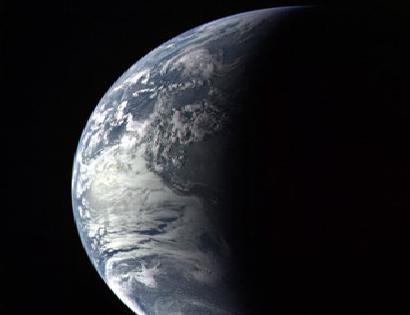 Khoảng thời gian phần
 Trái Đất không được Mặt Trời
 chiếu sáng là ban đêm.
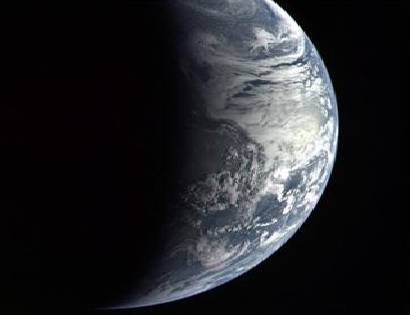 Ban đêm
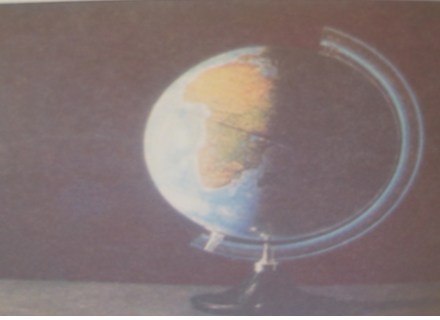 BÀI 63: NGÀY VÀ ĐÊM TRÊN TRÁI ĐẤT
Kết luận:
Trái đất chúng ta hình cầu nên Mặt Trời chỉ chiếu sáng một phần.
Khoảng thời gian phần Trái Đất được Mặt Trời chiếu sáng gọi là ban ngày, phần còn lại không được chiếu sáng gọi là ban đêm.
Thực hành
Hoạt động 2:
Dùng ngọn nến ( bóng đèn) tượng trưng cho Mặt Trời, quả địa cầu tượng trưng cho Trái Đất, đánh dấu một điểm A bất kỳ trên quả địa cầu. Đặt ngọn nến và quả địa cầu trong phòng tối, quay từ từ quả địa cầu theo chiều quay của Trái Đất. Quan sát điểm A lần lượt đi vào và đi ra khỏi vùng được chiếu sáng.
BÀI 63: NGÀY VÀ ĐÊM TRÊN TRÁI ĐẤT
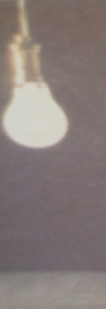 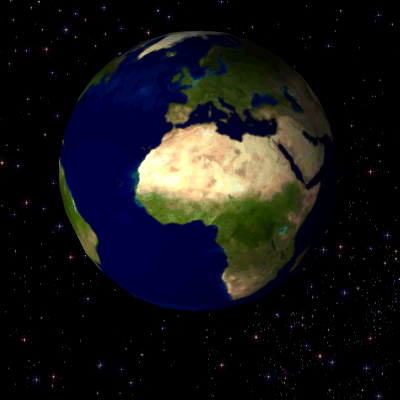 Hãy lấy ví dụ về hai quốc gia trên qua địa cầu: một quốc gia ở phần thời gian ban ngày, một quốc gia ở phần thời gian ban đêm.
Thực hành theo nhóm bàn
Hoạt động 2:
Do Trái Đất luôn tự quay quanh mình nó, nên mọi nơi trên trái đất đều lần lượt được Mặt Trời chiếu sáng rồi lại vào bóng tối.
BÀI 63: NGÀY VÀ ĐÊM TRÊN TRÁI ĐẤT
Do đâu mà trên bề mặt Trái Đất có 
ngày đêm kế tiếp nhau không ngừng?
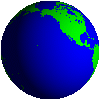 Do Trái Đất luôn tự quay quanh mình nó, nên mọi nơi trên trái đất đều lần lượt có ngày và đêm kế tiếp nhau không ngừng.
BÀI 63: NGÀY VÀ ĐÊM TRÊN TRÁI ĐẤT
Kết luận:
Thảo luận chung
Hoạt động 3:
BÀI 63: NGÀY VÀ ĐÊM TRÊN TRÁI ĐẤT
Thời gian để trái đất quay một vòng quanh
 mình nó được quy ước thế nào?
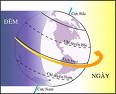 Là một ngày.
BÀI 63: NGÀY VÀ ĐÊM TRÊN TRÁI ĐẤT
Hoạt động 3:
Một ngày có bao nhiêu giờ?
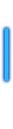 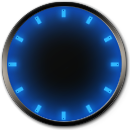 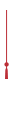 Một ngày có 24 giờ.
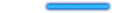 Thời gian để trái đất quay được một vòng quanh mình nó là một ngày. Một ngày có 24 giờ.
BÀI 63: NGÀY VÀ ĐÊM TRÊN TRÁI ĐẤT
Kết luận:
BÀI 63: NGÀY VÀ ĐÊM TRÊN TRÁI ĐẤT
Kết luận chung:
Khoảng thời gian phần Trái Đất được Mặt Trời chiếu sáng gọi là ban ngày, phần còn lại không được chiếu sáng gọi là ban đêm.
Do Trái Đất luôn tự quay quanh mình nó, nên mọi nơi trên trái đất đều lần lượt có ngày và đêm kế tiếp nhau không ngừng.
Thời gian để trái đất quay được một vòng quanh mình nó là một ngày. Một ngày có 24 giờ.
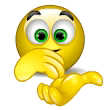 CON SỐ MAY MẮN
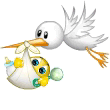 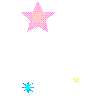 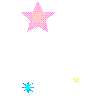 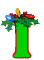 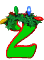 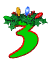 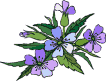 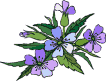 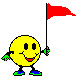 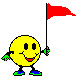 Một ngày có bao nhiêu giờ?
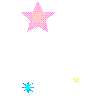 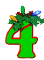 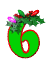 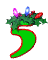 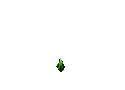 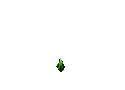 Khoảng thời gian phần Trái Đất được Mặt Trời chiếu sáng gọi là gì?
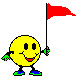 Do đâu mà có ngày 
và đêm?
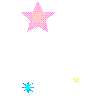